Les compétences
La continuité formation évaluation
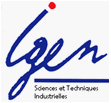 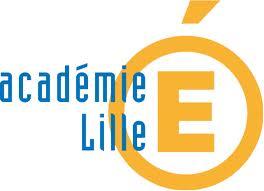 Un objectif : faire acquérir et évaluer des compétences

Une notion de compétence progressive

Un principe unique d’évaluation et de notation, les grilles
La continuité formation évaluation
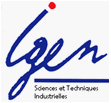 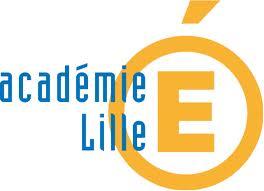 Faire acquérir et évaluer des compétences
Synthèse
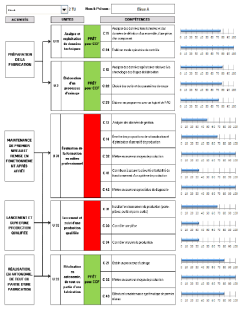 OUTIL DE PLANIFICATION
Activités durant la formation
DIPLÔME 
INTERMEDIAIRE
PLAN DE FORMATION et TABLEAU DE STRATEGIE
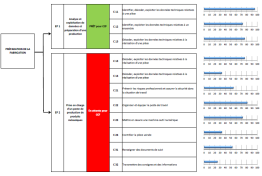 Evaluations formatives
(TP, TD)
Evaluations
sommatives
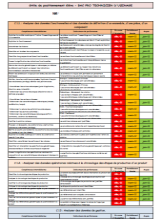 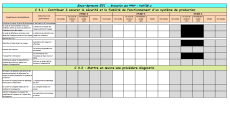 Outil de
 positionnement : 
Livret personnel de compétences
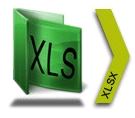 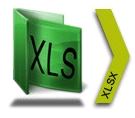 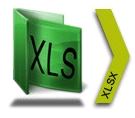 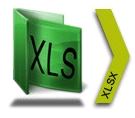 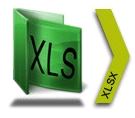 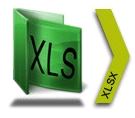 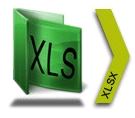 Bilans
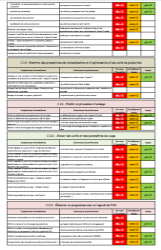 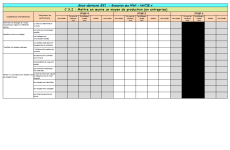 Grille d’évaluation E32
Grille d’évaluation E33
BAC
PRO
Grille d’évaluation E11
Grille d’évaluation E2
Grille d’évaluation EP1
Grille d’évaluation EP2
Grille d’évaluation E31
Déclenchement des situations
 d’évaluation en CCF
semestriels
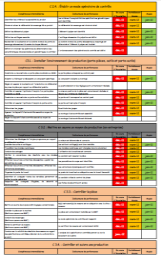 Echelle de compétences
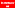 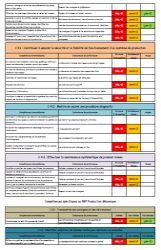 Livret de suivi et d’évaluation en PFMP
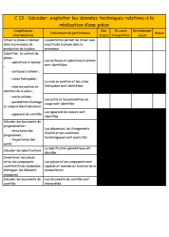 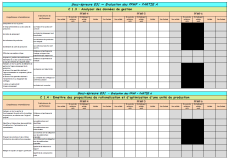 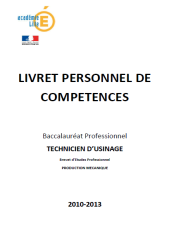 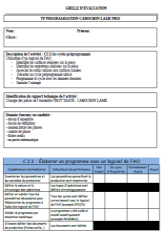 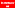 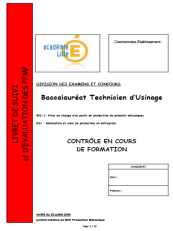 [Speaker Notes: Sur cette diapositive, se trouve la synthèse des travaux menés dans l’académie de Lille depuis 2010-2011 avec comme point d’entrée l’évaluation certificative dans le cadre du CCF. 
Vous trouverez, sur la diapositive suivante le plan d’actions mis en œuvre.]
La continuité formation évaluation
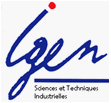 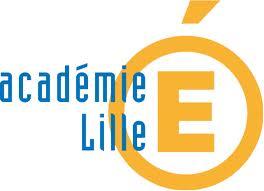 Faire acquérir et évaluer des compétences
Elaborer une stratégie de formation, par compétences, commune à l’enseignement professionnel (spécialité + construction mécanique) : tableau de stratégie et plan de formation organisée par centre d’intérêts et/ou par projets
Elaborer des grilles d’évaluation
Plan d’action de l’expérimentation menée en bac pro TU
2010-2011 2011-2012
Elaborer un outil déclenchant les situations d’évaluation en CCF
Intégrer tout ou partie des grilles dans  les supports de formation et le suivi en PFMP
Entrer par compétences dans les supports d’évaluation certificatifs
Entrer par compétences dans les évaluations formatives et sommatives
Alimenter l’outil = construction progressive des compétences
2012-2013
2013-2014
[Speaker Notes: L’expérimentation engagée depuis 2010-2011 a été menée sur l’ensemble de la formation initiale (13 LP Publics, 4 LP Privés et 5 antennes de CFA) avec pour objectifs finaux :

Engager les enseignants sur l’évaluation certificative par validation des compétences dans le cadre du CCF,
Avoir une vision globale du niveau de maîtrise des compétences terminales évaluées dans chaque épreuve ou sous-épreuve,
Se détacher de la notation chiffrée pour se focaliser sur l’approche par compétences en évaluation certificative.

Constat de départ :

Pas de grilles nationales pour le bac pro TU 
Des pratiques de mise en œuvre du CCF différentes sur l’académie
De la certification souvent centrée sur les connaissances et non sur les compétences

Objectifs :

Harmoniser les pratiques du CCF sur l’académie
Sensibiliser les enseignants à l’évaluation par compétences en utilisant des grilles d ’évaluation pour le diplôme intermédiaire (EP1, EP2) maisaussi durant la formation
Engager les enseignants à travailler ensemble (productique et construction)


Moyens :

Au total depuis 2012-2011 : 10 journées de formation à public désigné dans le cadre du PAF  :

2 journées de formation  en 2010-2011  dont 1 commune productique - construction
6 journées de formation  en 2011-2012 : 3 journées pour les enseignants de productique et 3 journées pour ceux de construction
2 journées de formation en 2012-2013

L’entrée par l’évaluation des compétences dans les grilles d’évaluation des compétences en CCF a inciter les enseignants à décliner les supports d’évaluation par compétences et par ricochet les supports d’évaluations en cours de formation (encore timide mais en développement). En parallèle, un outil de positionnement a été proposé afin de montrer l’acquisition progressive des compétences en vue de déclencher les situations d’évaluation.

Si l’organisation des enseignements par centre d’intérêts est mise en œuvre dans l’académie, il est prévue l’année prochaine de travailler sur une stratégie commune productique et construction par compétences.]
La continuité formation évaluation
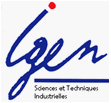 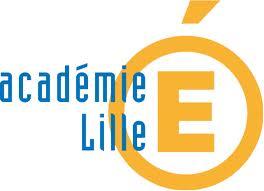 Faire acquérir et évaluer des compétences
Cohérence des outils : les grilles d’évaluation des compétences sont identiques du début de la formation à l’évaluation certificative
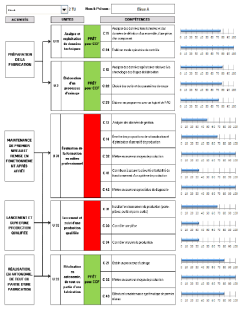 OUTIL DE PLANIFICATION
Activités durant la formation
DIPLÔME 
INTERMEDIAIRE
PLAN DE FORMATION et TABLEAU DE STRATEGIE
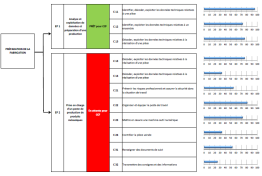 Evaluations formatives
(TP, TD)
Evaluations
sommatives
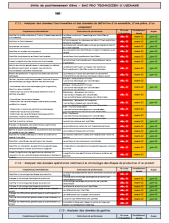 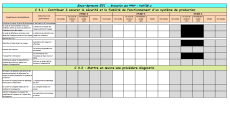 Outil de
 positionnement : 
Livret personnel de compétences
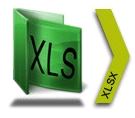 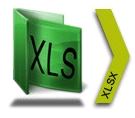 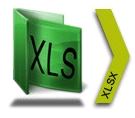 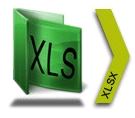 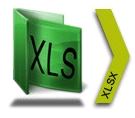 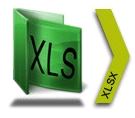 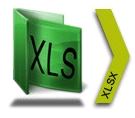 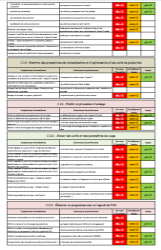 Bilans
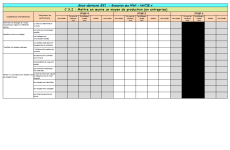 Grille d’évaluation E32
Grille d’évaluation E33
Grille d’évaluation E11
Grille d’évaluation E2
Grille d’évaluation E31
Grille d’évaluation EP1
Grille d’évaluation EP2
BAC
PRO
Déclenchement des situations
 d’évaluation en CCF
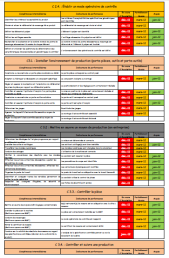 semestriels
Echelle de compétences
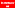 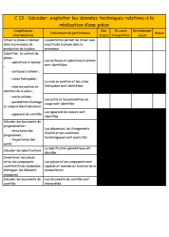 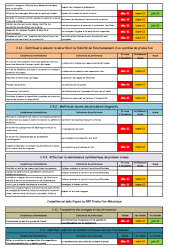 Livret de suivi et d’évaluation en PFMP
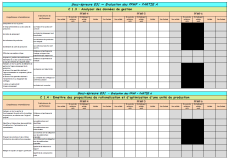 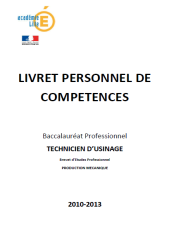 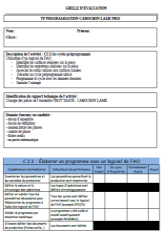 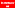 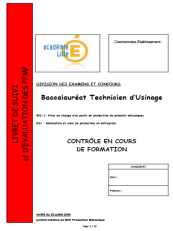 [Speaker Notes: Vous trouvez ici de nouveau la synthèse présentée au début avec les codes couleurs du plan d’actions. La lecture se fait donc de droite à gauche par rapport aux travaux menés.
Toutefois, la présentation repart de l’organisation des enseignements à la certification pour être dans la continuité formation évaluation.

Point important : la cohérence des outils.

Nous commençons donc par les activités durant la formation.]
La continuité formation évaluation
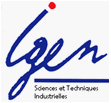 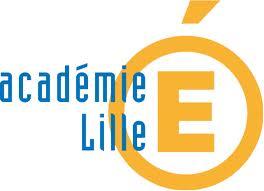 Evaluer des compétences
Des supports de formation 
aux supports d’évaluation certificative
En productique : 

Travaux menés et finalisés en 2011 sur l’élaboration et la mutualisation de 19 supports E2 décliné en 3 questionnaires.

En cours, la réécriture des questionnaires en entrée par compétences.
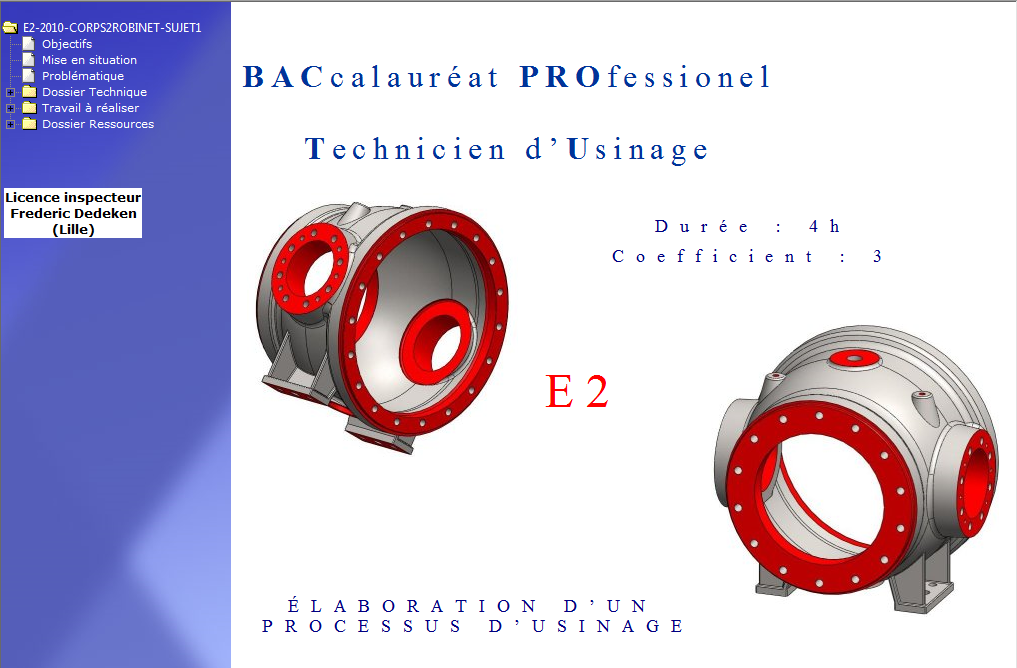 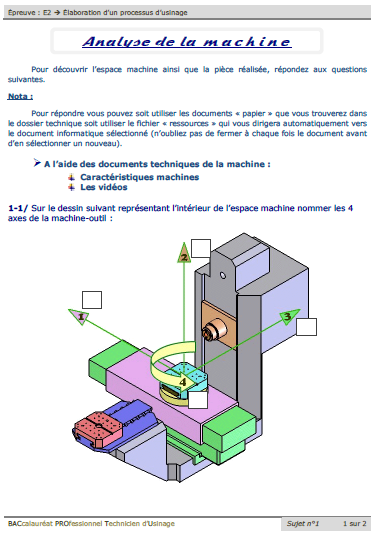 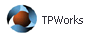 [Speaker Notes: Sur les 2 diapositives qui vont suivre, vous trouverez les travaux réalisés sur des supports de formation qui servent de supports d’évaluation certificative.

L’épreuve E2 « Elaboration d’un processus d’usinage » est une épreuve de 4 heures mettant en œuvre la chaîne numérique. En 2011, 19 supports ont été élaborés et mutualisés sur l’ensemble de la formation initiale de l’Académie. 
Décliné sous TPWorks avec un dossier élève. La production étant antérieur à l’utilisation des grilles de compétences, les enseignants m’ont précisé qu’ils avaient de la difficulté à utiliser les grilles d’évaluation avec des questionnaires trop éloignés des compétences.
La réécriture des questionnaires est donc en cours.]
La continuité formation évaluation
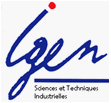 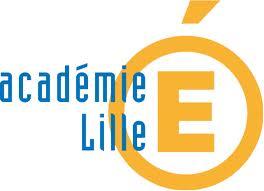 Evaluer des compétences
Des supports de formation 
aux supports d’évaluation certificative
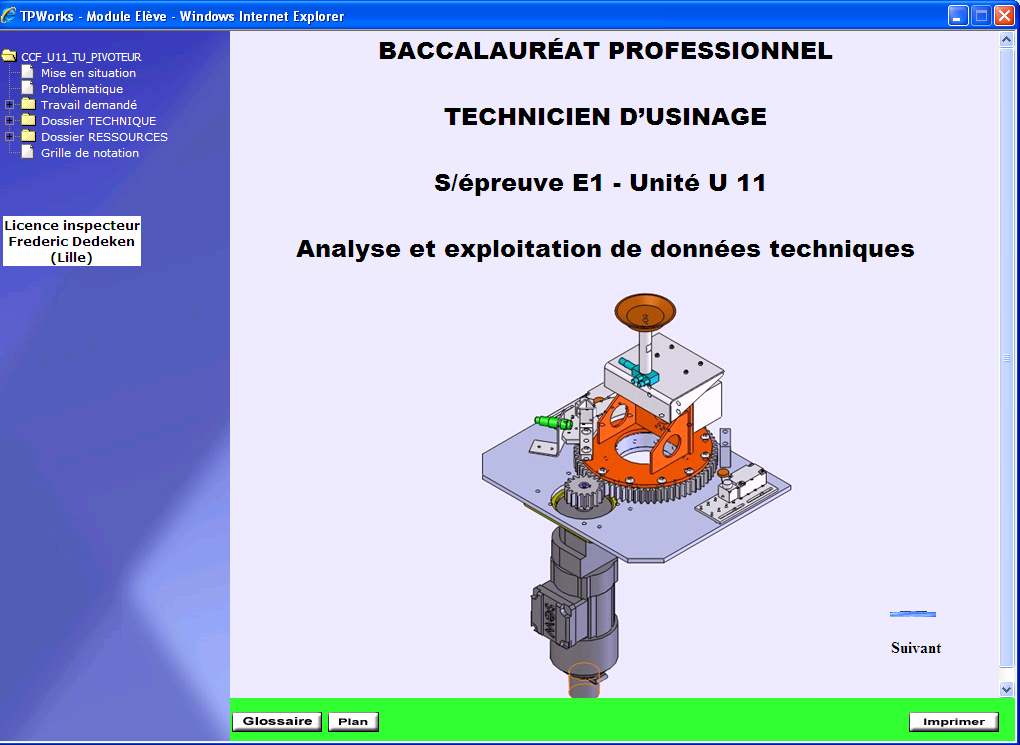 En construction : 

Travaux menés et finalisés pour la session 2012 sur l’élaboration et la mutualisation de 22 supports E11 avec questionnaire rédigé en entrée par compétences.
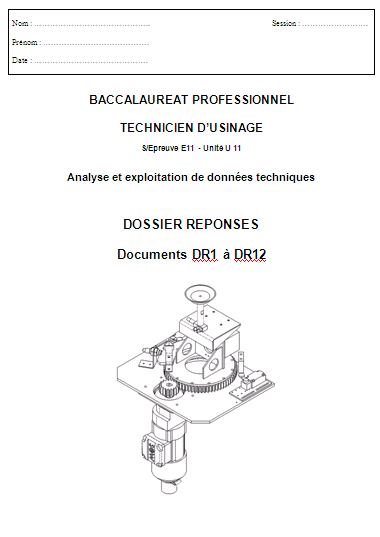 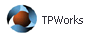 [Speaker Notes: Sur le même principe, les enseignants ont travaillé à l’élaboration de supports permettant de former et d’évaluer les jeunes pour la première session CCF de l’épreuve E11 de construction mécanique.

22 supports ont été produits et mutualisés, cette fois-çi, avec une entrée par compétences.
Vous verrez, un peu plus tard dans la présentation l’impact au niveau du CCF (nombre de supports et nombre de situations d’évaluation pour une classe)]
La continuité formation évaluation
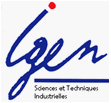 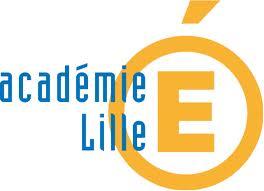 Faire acquérir et évaluer des compétences
Activités en cours de formation
Entrée par compétences dans les supports de formation (TP, TD) ou d’évaluation tout au long du cycle de formation
En spécialité : productique
CI 12 : Les cycles préprogrammés
Fiche contrat
TP FAO - EFICN
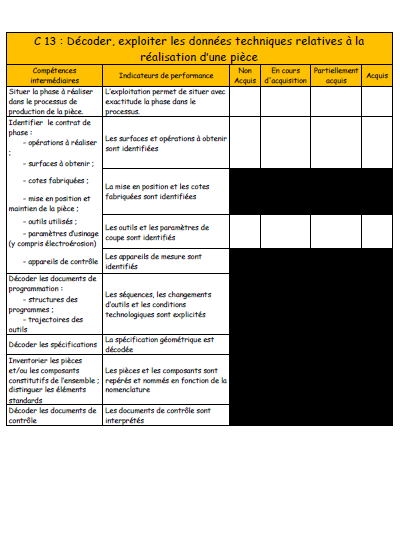 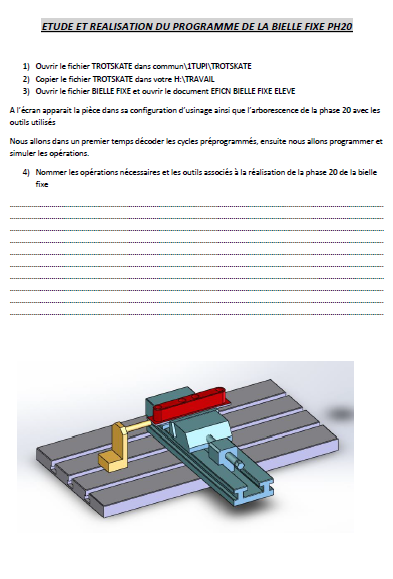 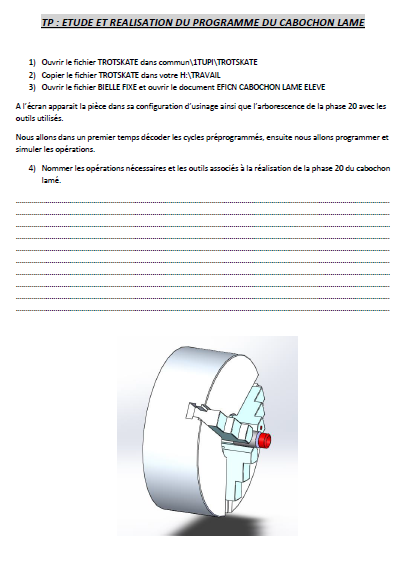 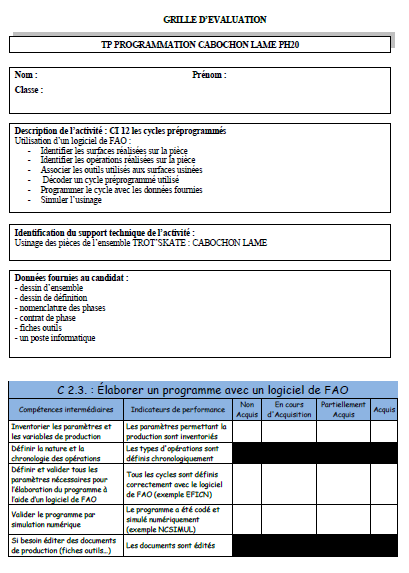 [Speaker Notes: Vous voyez ici un exemple de support de formation en productique relatif à un centre d’intérêt élaboré par une équipe d’enseignant.
Toutes les activités proposées dans ce centre d’intérêt sont construites sur les mêmes bases : un TP élève, un poste de travail (informatique ou MOCN) et une fiche contrat intégrant une partie des grilles d ’évaluation (observé lors d’une inspection).
J’ai engagé les enseignants sur la participation des élèves à l’autoévaluation.

Objectif : évaluation formative centrée sur les compétences. Permet d’alimenter l’outil de positionnement.]
La continuité formation évaluation
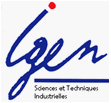 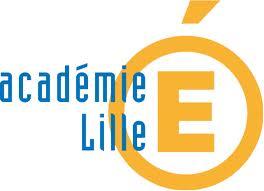 Faire acquérir et évaluer des compétences
Activités en cours de formation
En construction mécanique
PA 9 : Relation produit-matériaux-procédé
Fiche séquence
TP + TPWorks
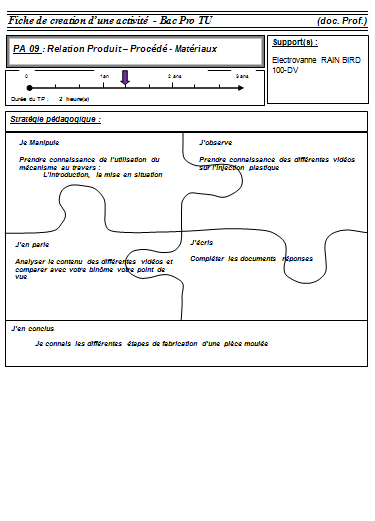 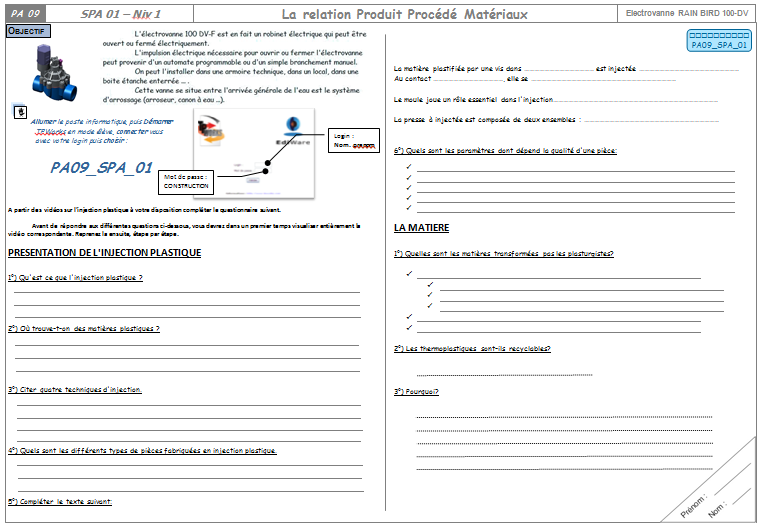 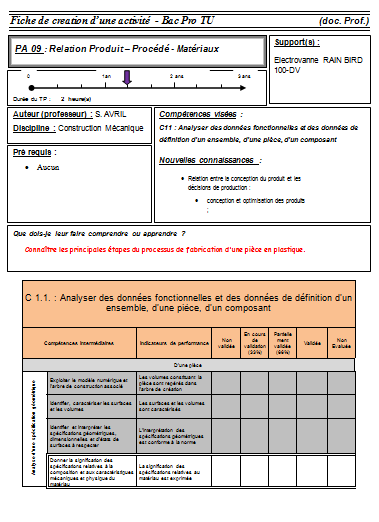 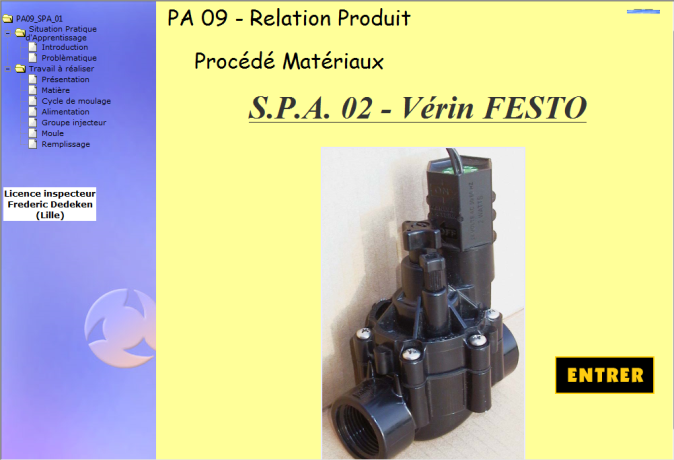 [Speaker Notes: Même démarche en construction où les centres d’intérêts sont appelés Pôle d’Activité.
TP élève au format papier et sous TPWorks + fiche contrat avec intégration d’une partie de la grille d’évaluation.

Difficulté au niveau de l’évaluation : le contexte n’est pas toujours celui correspondant à une situation complexe.

Comment passer de l’évaluation formative en cours de formation sur le cycle afin de montrer l’acquisition progressive des compétences des élèves en vue de déclencher les situations d’évaluation en CCF.

Ce travail, qui vient en complémentarité avec celui mené sur Lille, a été mené par mon collègue IEN Eric Chazalette de l’Académie de Strasbourg qui va vous en faire une présentation.]
La continuité formation évaluation
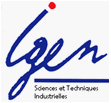 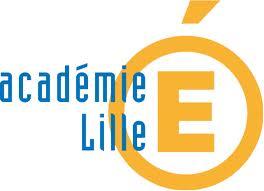 Faire acquérir et évaluer des compétences
Livret de suivi et d’évaluation en PFMP
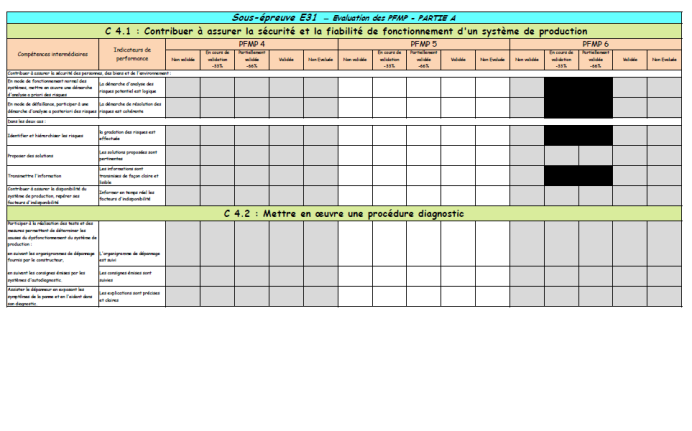 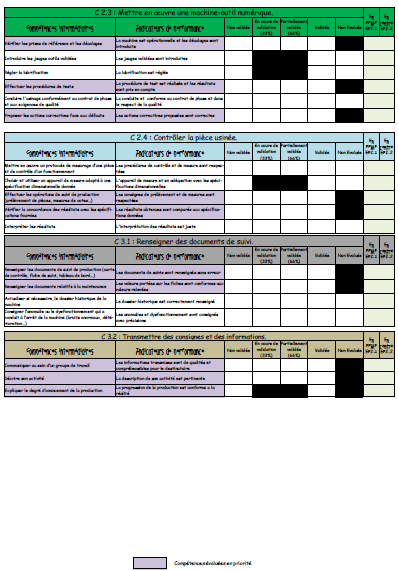 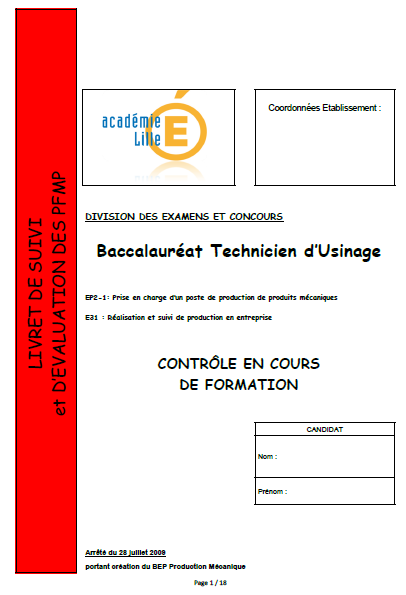 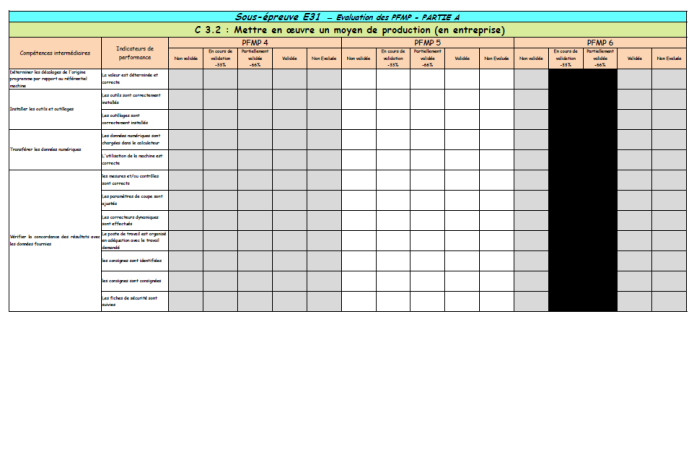 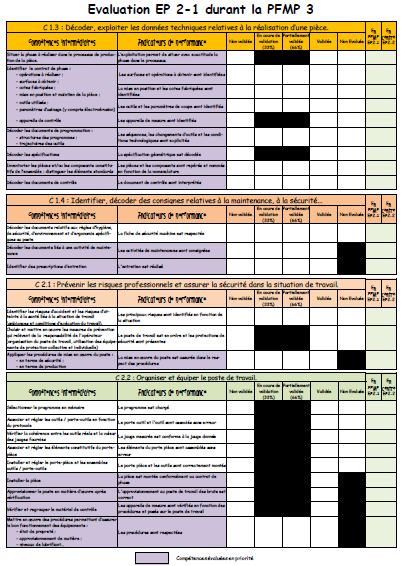 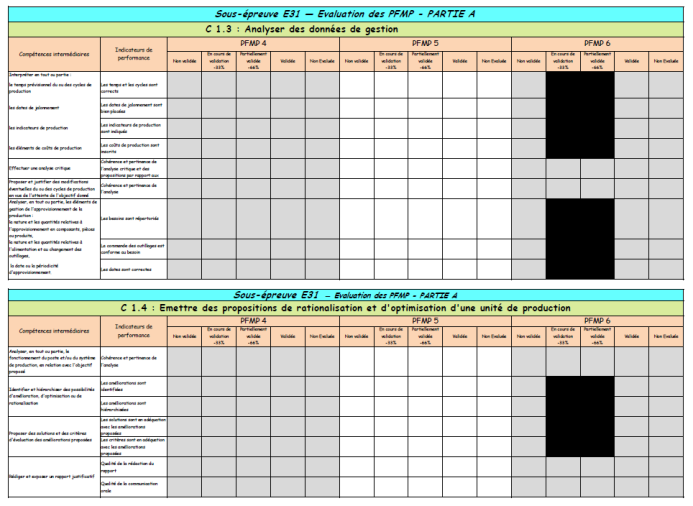 [Speaker Notes: Au niveau de l’évaluation en PFMP :
- L’évaluation certificative du diplôme intermédiaire (BEP PM) autour d’une situation d’évaluation observé en entreprise durant la PFMP 3 (ou au minimum à l’issue de 6 semaines de PFMP) : utilisation de la grille d’évaluation EP2.
Le suivi de l’acquisition des compétences durant les PFMP 4, 5 et 6 (zones grisées différentes) sur le même document permettant de montrer cette construction des compétences. Outil de l’enseignant complété à partir des échanges avec les tuteurs à partir des tâches professionnelles.

Ce suivi permet également d’alimenter l’outil de positionnement. Même problématique que précédemment sur cette progressivité dans l’acquisition des compétences.

Ce travail, qui vient en complémentarité avec celui mené sur Lille, a été mené par mon collègue IEN Eric Chazalette de l’Académie de Strasbourg qui va vous en faire une présentation.]
La continuité formation évaluation
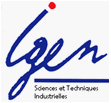 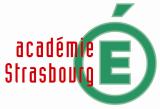 Echelles de compétences
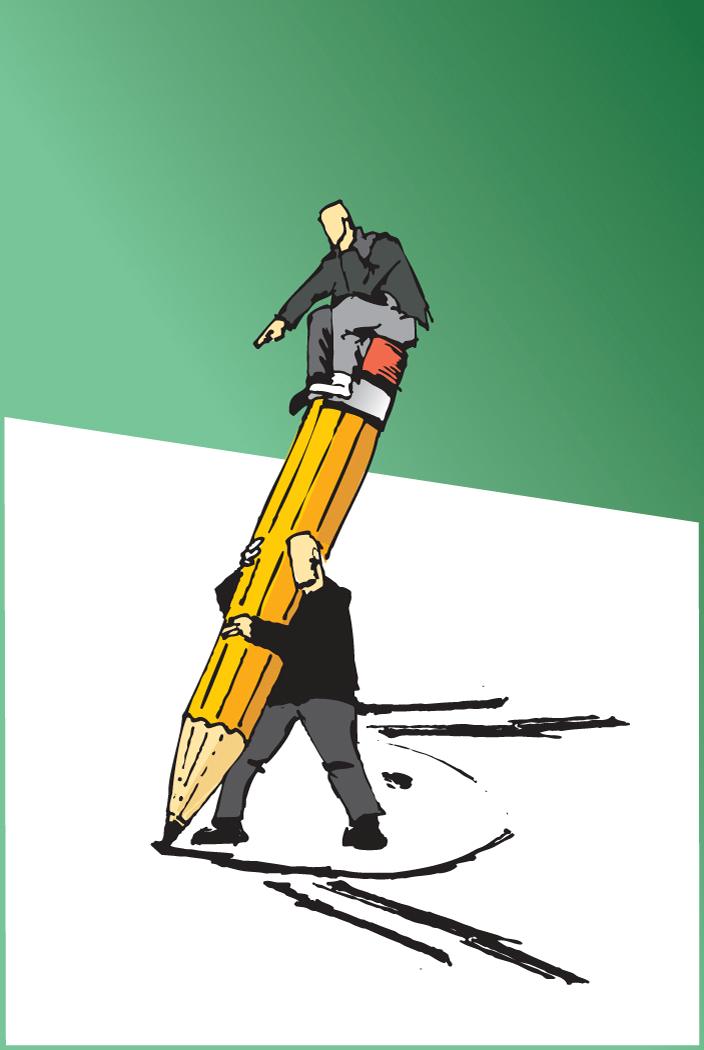 Evaluer des compétences
[Speaker Notes: Constat 
A observer  les pratiques courantes, l’évaluation dans l’EP industriel reste davantage fondée sur les contrôles de connaissances et de savoir-faire que sur un suivi effectif  du développement des  compétences des élèves. Le plus souvent , on ne s'intéresse aux compétences qu'en fin de  formation, lorsqu’il faut les valider en vue de la délivrance du diplôme (notamment dans le cas du contrôle en cours de formation ).
Deux difficultés, au moins,  semblent expliquer cette réalité.  La première réside certainement dans la complexité,  pour les enseignants,  d’évaluer  des élèves  en formation,  par rapport à un niveau terminal de compétences exigibles en fin de formation. La deuxième relève du système éducatif  lui-même qui attend de chaque enseignant qu'il fournisse régulièrement  des notes et une moyenne en fin de semestre .

Intention 
Donner aux enseignants les éléments nécessaires pour s’affranchir des évaluations traditionnelles et développer réellement des pratiques d’évaluation formative centrée sur le développement des compétences des élèves. 

Quelle démarche ? Quels outils ?]
La continuité formation évaluation
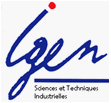 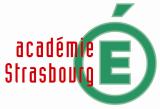 Echelles de compétences
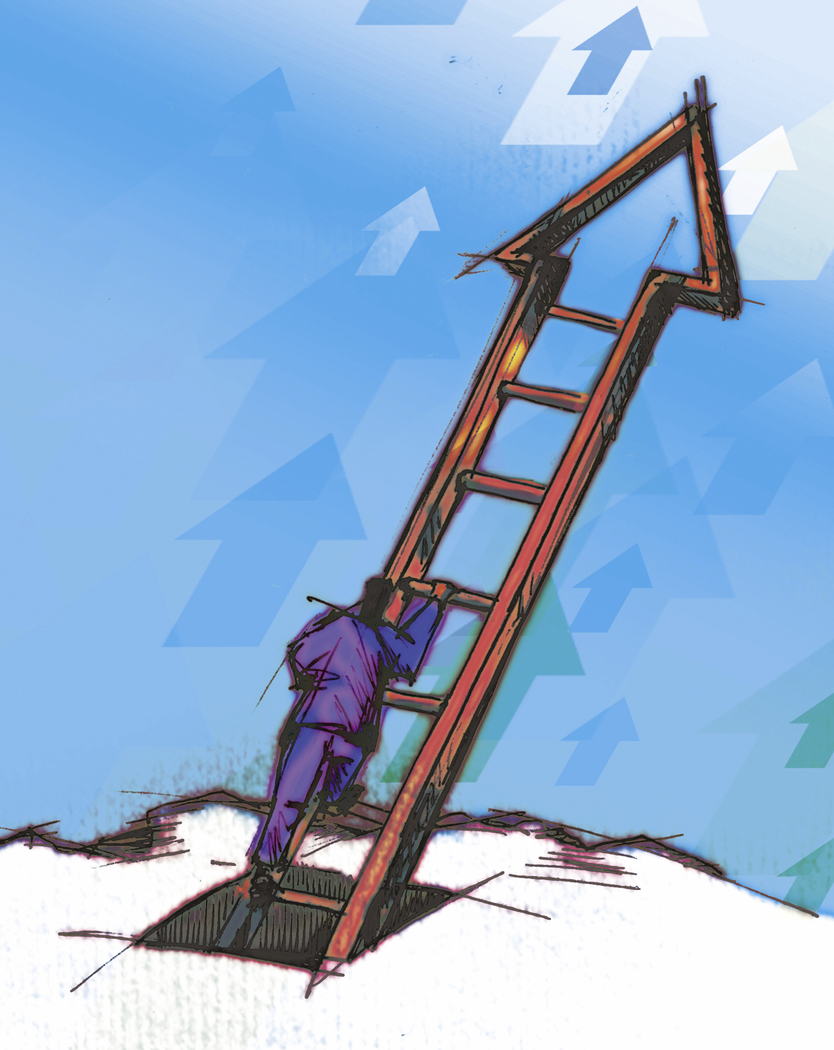 Des repères pour piloter la formation et évaluer des compétences
[Speaker Notes: Dans un cycle de formation de 3 ans, il y a une quasi impossibilité,  en début de formation, à vouloir évaluer le niveau de compétences d’un élève  avec pour seule référence un descriptif des compétences terminales.
Ce qui explique, en partie au moins, que dans les faits très  peu d’enseignants ont des pratiques d’évaluation formative par compétences. 
Sans remettre en cause la notion de cycle pluriannuel qui permet de différencier les parcours de formation, il faut se donner des objectifs plus proches. Définir une progression dans les compétences : une échelle de compétences. Décrire différents paliers  pour chaque compétence du référentiel à mettre en lien avec les progressions pédagogiques et les activités d’apprentissages (voir document sur les parcours de formation en annexes).]
La continuité formation évaluation
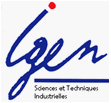 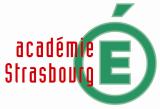 Echelles de compétences
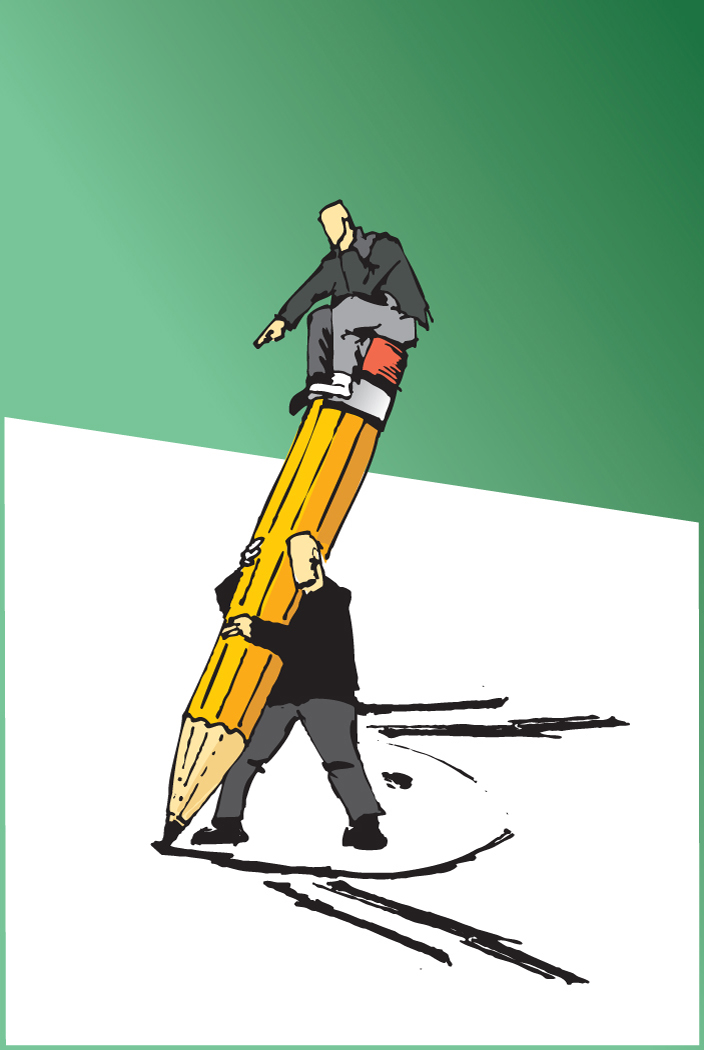 Cycle 3 ans
CCF niveau 5
CCF niveau 4
Situations d’apprentissage
Période de professionnalisation niveau 5
Période de professionnalisation niveau 4
Période de découverte
Période des apprentissage des fondamentaux
Période d’approfondissement
Compétences à développer
Compétence 1
Compétence 2
C1
Compétence 3
C2
Attentes de fin de cycle
C3
Compétence 4
C4
Compétence …
C5
Attentes intermédiaires
[Speaker Notes: Schéma d’un cycle 3 ans  / « paliers » de compétence et typologie d’activités  par période.
Intégrer l’idée que, sauf spécificités de quelques formations ,  toutes les compétences se développent en parallèle. Il n’y a pas de distribution des compétences sur le cycle 3 ans. Les niveaux de compétences attendues par période sont déterminés par les équipes. C’est le point de départ pour définir des progressions d’enseignement.]
La continuité formation évaluation
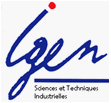 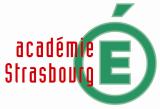 Echelles de compétences
Définir des échelles de compétences
Des niveaux intermédiaires définis par les enseignants eux-mêmes
[Speaker Notes: Décrire des niveaux de compétences intermédiaires pour faciliter le positionnement des élèves dans le développement progressif de leurs compétences. Un travail à conduire par les enseignants ! Voir exemples joints]
La continuité formation évaluation
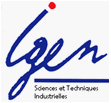 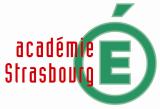 Echelles de compétences
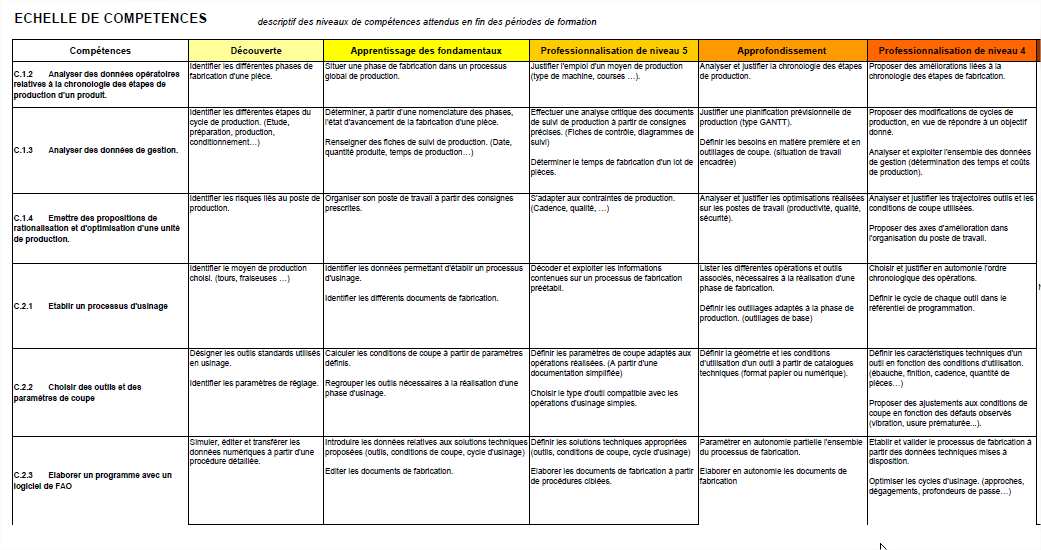 C.2.1 Etablir un processus d'usinage
Identifier le moyen de production
choisi. (tours, fraiseuses …)
Identifier les données permettant d'établir un processus d'usinage.


Identifier les différents documents de fabrication.
Décoder et exploiter les informations contenues sur un processus de fabrication préétabli.
Lister les différentes opérations et outils
associés, nécessaires à la réalisation d'une
phase de fabrication.

Définir les outillages adaptés à la phase de
production. (outillages de base)
Choisir et justifier en autonomie l'ordre chronologique des opérations.

Définir le cycle de chaque outil dans le référentiel de programmation.
Une lecture horizontale pour la progression des compétences
[Speaker Notes: .]
La continuité formation évaluation
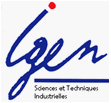 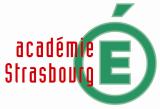 Echelles de compétences
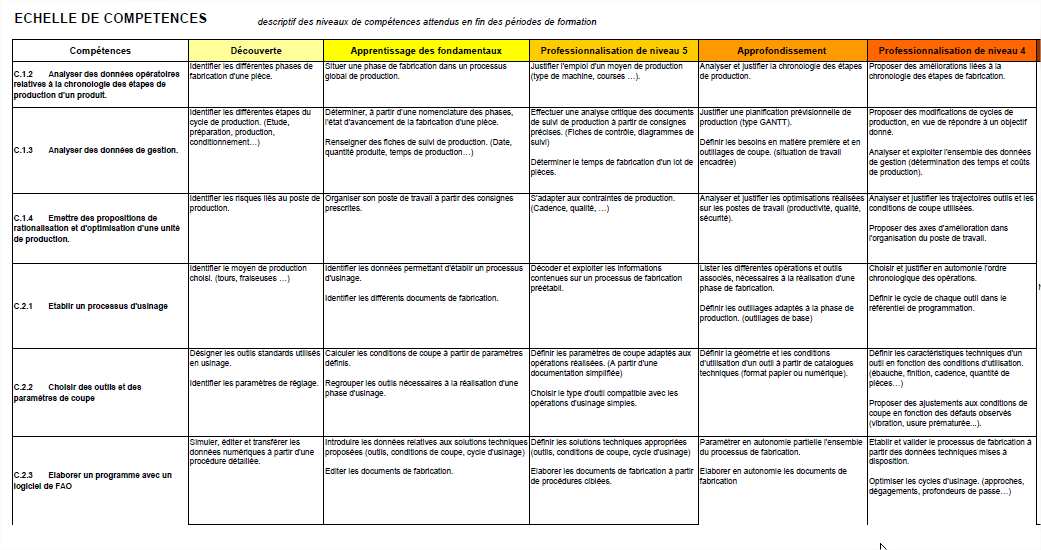 Identifier les différentes phases de
fabrication d'une pièce.
Identifier les différentes étapes du
cycle de production. (Etude,
préparation, production,
conditionnement…)
Identifier les risques liés au poste de
production.
Identifier le moyen de production
choisi. (tours, fraiseuses …)
Désigner les outils standards utilisés
en usinage.
Identifier les paramètres de réglage.
Simuler, éditer et transférer les
données numériques à partir d'une
procédure détaillée.
Une lecture verticale pour les objectifs de période
La continuité formation évaluation
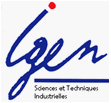 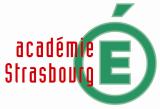 Echelles de compétences
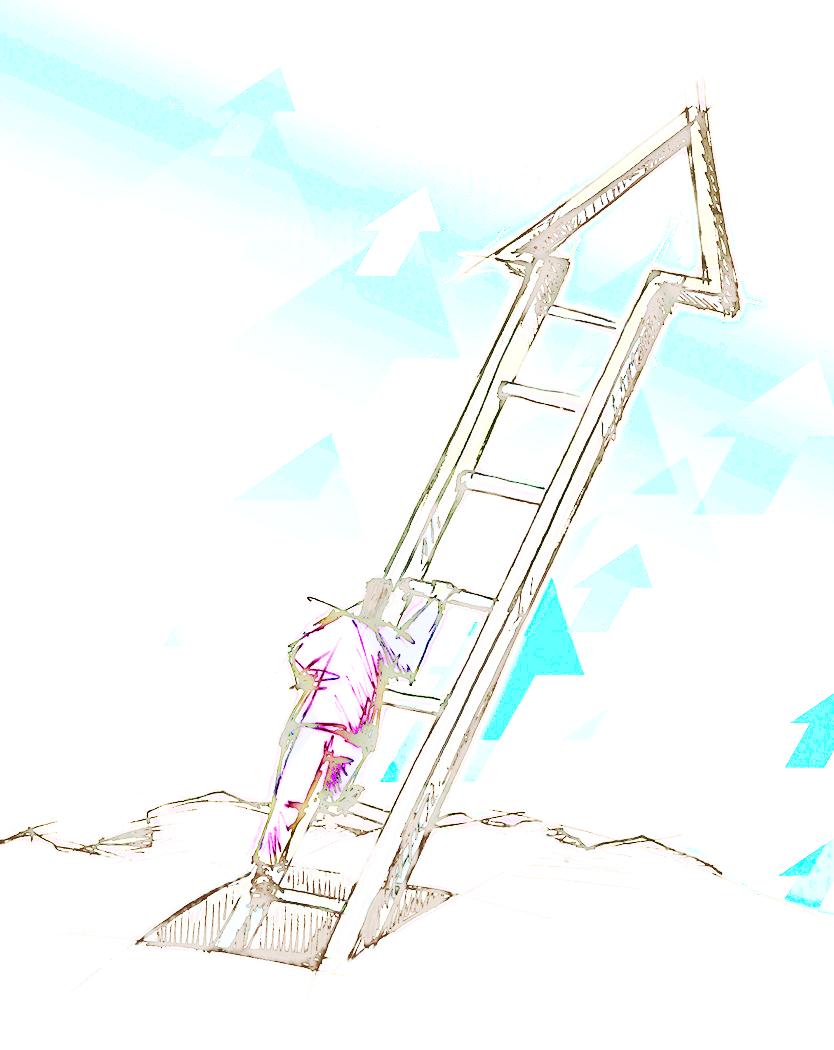 Remarques concernant l’utilisation des échelles de compétences
[Speaker Notes: Les échelles de compétences ne sont qu’un point de départ pour organiser la formation et l’évaluation.
Les enseignants les adaptent en fonction de leurs projets et de leurs progressions d’enseignement. En conséquence, les indicateurs associés à ces différents niveaux de compétences intermédiaires sont également variables. Ils relèvent du choix des enseignants ou plutôt des équipes disciplinaires. Au moments des évaluations certificatives DI et BCP, ces échelles ne sont plus à considérer, bien évidemment. Ce sont les compétences terminales des référentiels respectifs et leurs indicateurs associés qui sont observés.]
La continuité formation évaluation
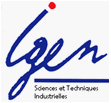 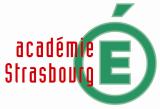 Echelles de compétences
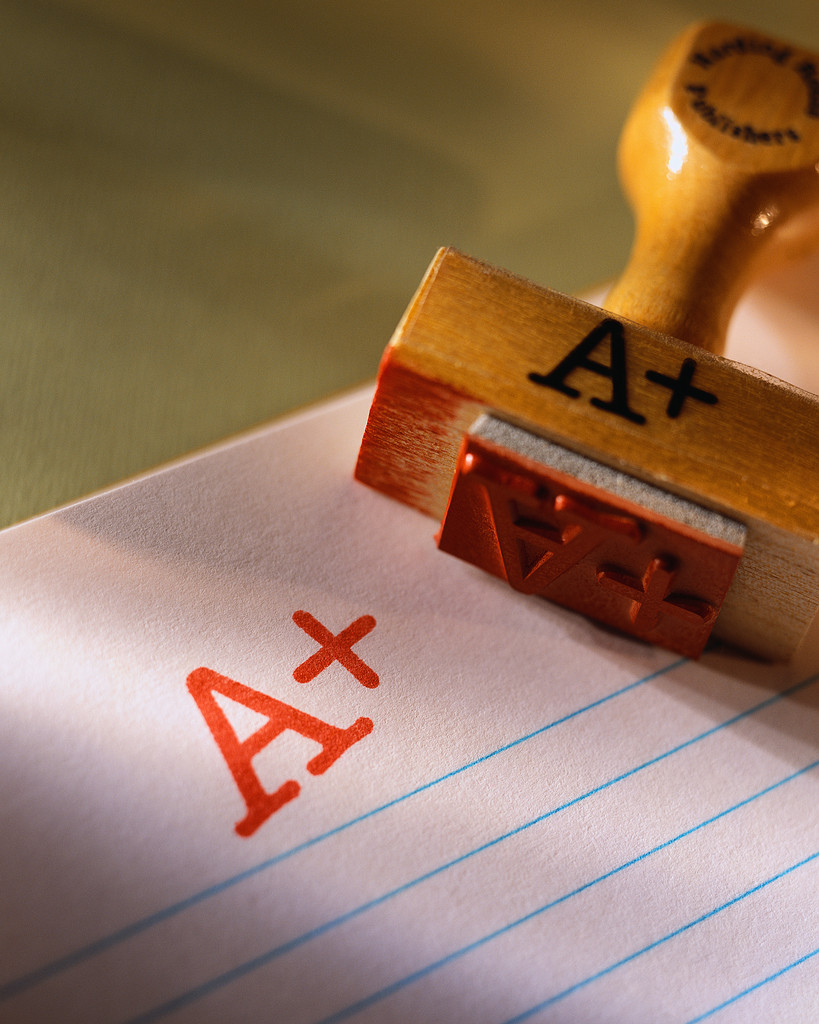 Communication des résultats
Des bilans périodiques  de compétences (semestriels par exemple)

Une transposition en notes (si nécessaire)
[Speaker Notes: Les résultats semestriels ne sont pas déterminés à partir d’une moyenne de notes. 
Des bilans de compétences sont fait périodiquement (tous les mois ou à mi trimestre par exemple) en y associant autant que possible  l’élève (visée formative de l’évaluation)
Le bilan de fin de semestre / trimestre donne lieu le cas échéant à une transposition en note

Il s’agit de transmettre un jugement sur les niveaux de compétences et les acquis de l’élève, au moment de la communication]
La continuité formation évaluation
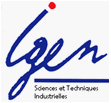 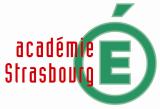 Echelles de compétences et repères pour évaluer
Eléments de conclusion
Une démarche et des outils à développer avec les enseignants pour favoriser 

une évaluation à visée formative , centrée sur les compétences (et débarrassée du souci de rendre des notes et des moyennes)

un suivi de l’évolution des compétences des élèves (que ne se limite pas à la validation de compétences terminales acquises ou à un niveau empirique et mal défini)

Une communication sur les acquis des élèves  plus juste (qui porte sur les niveaux de compétences atteints au moment de la transmission des résultats

des pratiques d’évaluation formative en cohérence avec la logique d’évaluation certificative par CCF  (décider du moment où un élève a atteint les niveaux de compétences requis)
[Speaker Notes: Poser quelques éléments de conclusion]
La continuité formation évaluation
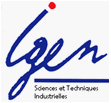 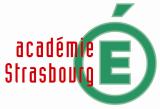 Echelles de compétences et repères pour évaluer
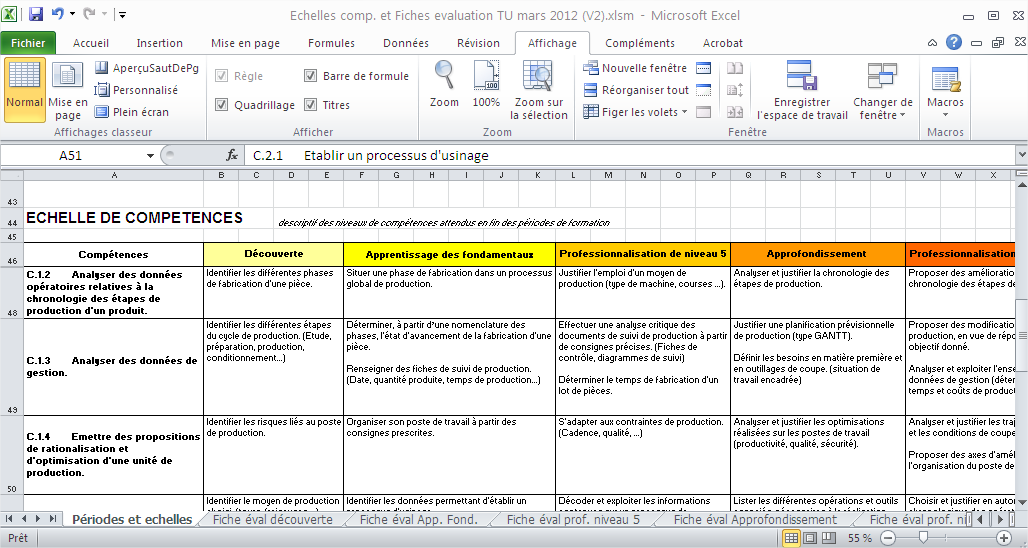 Lien vers exemple BCP TU
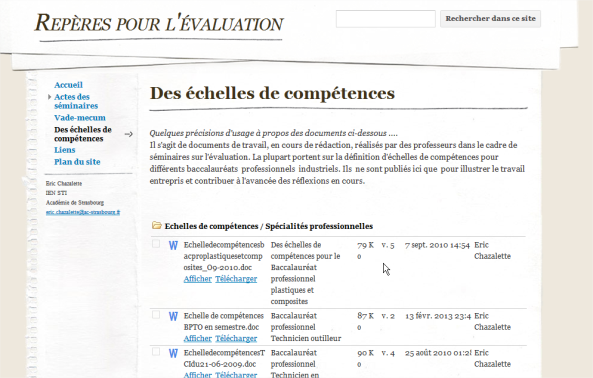 Lien vers documents du site
La continuité formation évaluation
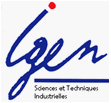 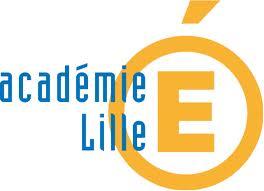 Une notion de compétence progressive
Outils de positionnement
La difficulté du CCF reste à déterminer « quand le jeune est prêt » d’où une réflexion à mener sur un outil de positionnement ou livret personnel de compétences…
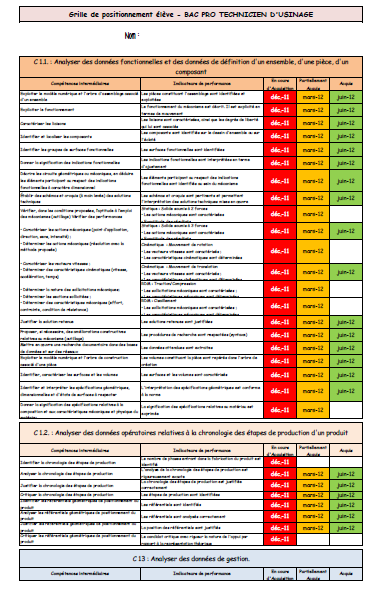 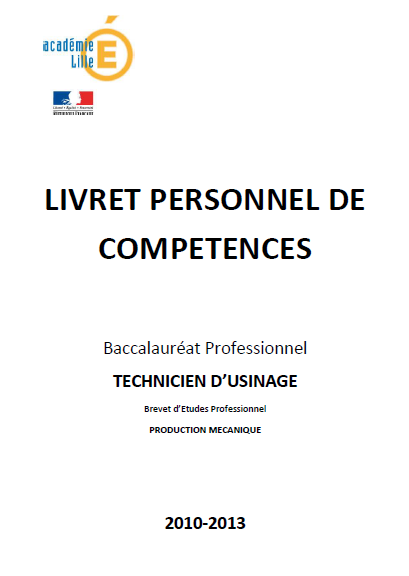 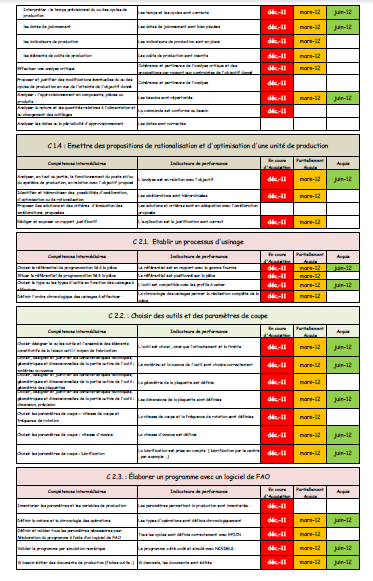 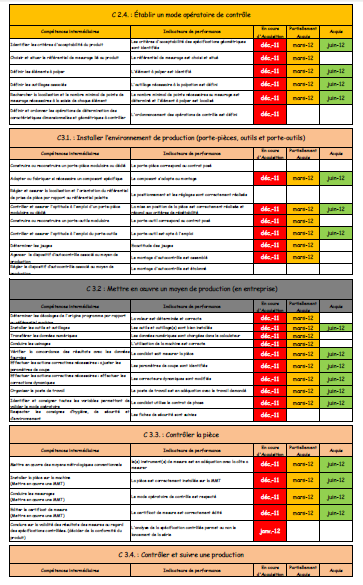 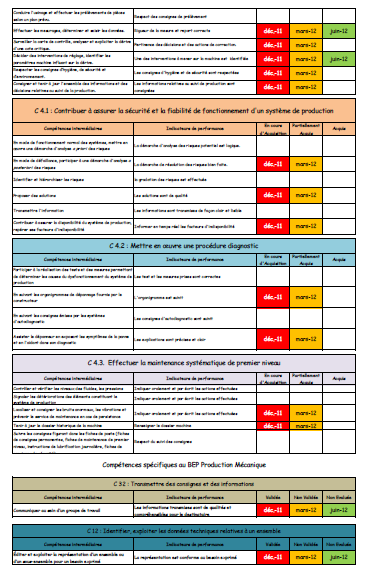 [Speaker Notes: L’outil de positionnement présenté est celui proposé aux enseignants l’an dernier. Tous les enseignants ne se l’ont pas encore approprié.
Il va évoluer pour intégrer le travail qui vient de vous être présenté par mon collègue.
Malgré tout le principe restera identique. A partir des bilans, l’enseignant complète avec l’élève ce livret personnel des compétences du bac pro TU sur le cycle de formation.]
La continuité formation évaluation
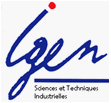 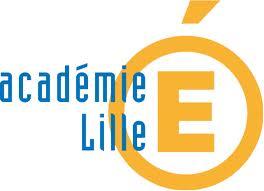 Une notion de compétence progressive
Construction progressive des compétences du diplôme intermédiaire (BEP PM) à partir de l’évaluation des compétences du bac pro TU  déclenchement des situations d’évaluation des épreuves EP1 et EP2
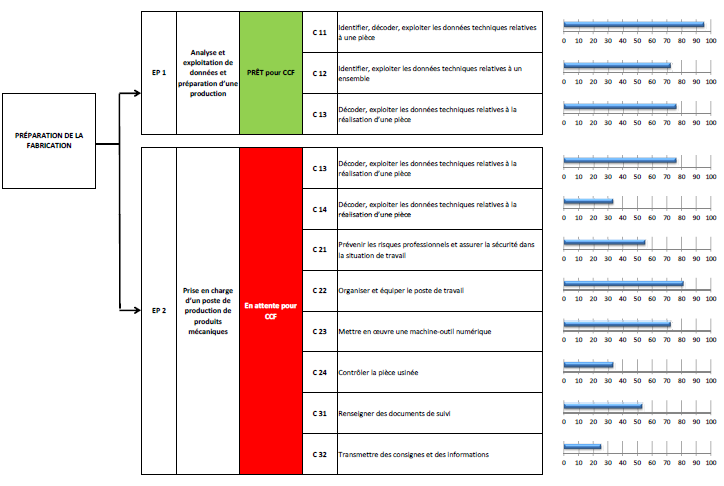 [Speaker Notes: Cet outil va simultanément alimenter l’acquisition progressive des compétences du diplôme intermédiaire à partir de l’évaluation des compétences du bac pro.

Un croisement des compétences à été effectué et la tâche  a été simplifié du fait que le diplôme intermédiaire est un BEP rénové.
Le seuil de déclenchement d’une épreuve est actuellement fixé, mais pourrait être modifié,  à 75% de l’ensemble des compétences évaluées dans une épreuve. L’épreuve passe donc de « En attente pour CCF » à « Prêt pour CCF »]
La continuité formation évaluation
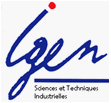 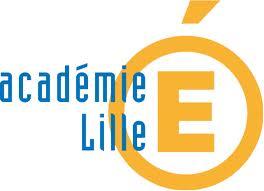 Une notion de compétence progressive
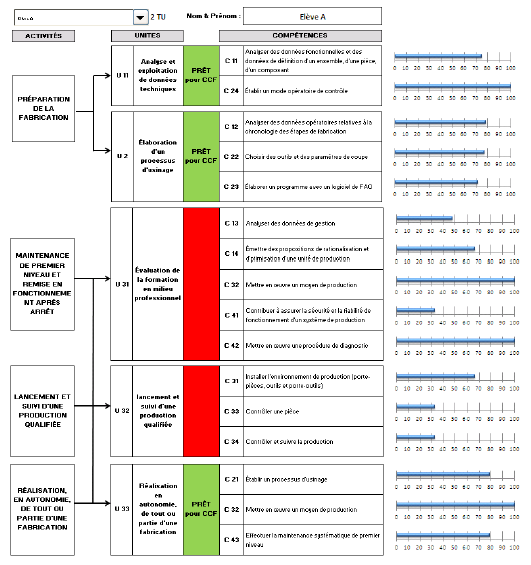 Construction progressive des compétences du bac pro TU  déclenchement des situations d’évaluation des épreuves E11, E2, E31, E32 et E33
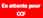 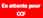 [Speaker Notes: Sur le même principe, la construction progressive des compétences par rapport aux épreuves du bac pro.]
La continuité formation évaluation
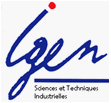 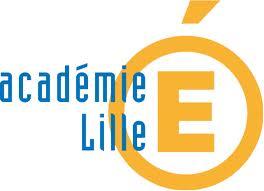 Une notion de compétence progressive
Exemple expérimental d’utilisation de l’outil de positionnement : 
LP Kastler DENAIN
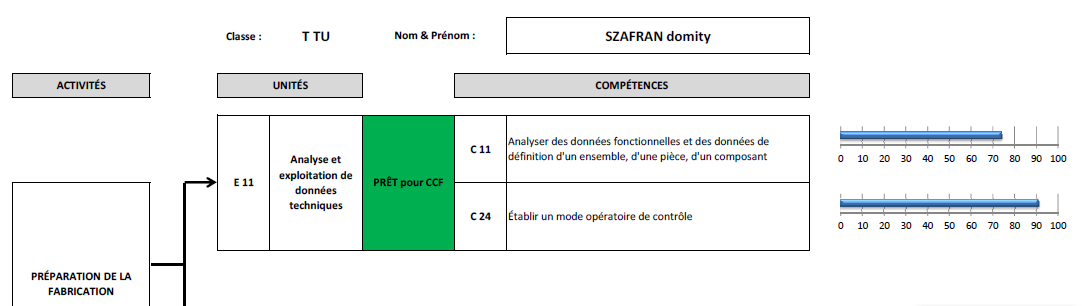 ELEVE T
ELEVE T
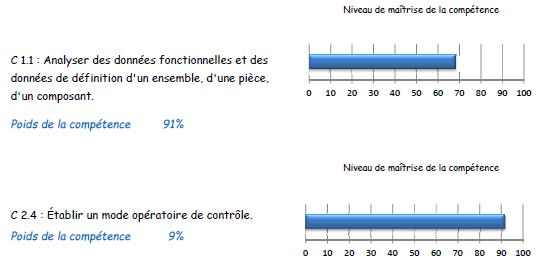 [Speaker Notes: Monsieur Avril, enseignant de construction mécanique et auteur des différents outils sous excel, va vous présenter l’outil et l’utilisation qu’il en fait l’année dernière.]
La continuité formation évaluation
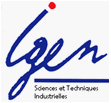 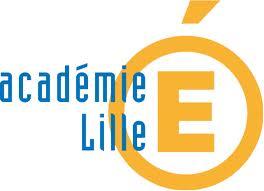 Planifier  l’évaluation certificative
Outil de planification
Exemple de planification, d’organisation pédagogique. 
Objectif : informer tous les acteurs des plages prévisionnelles d’évaluation en CCF
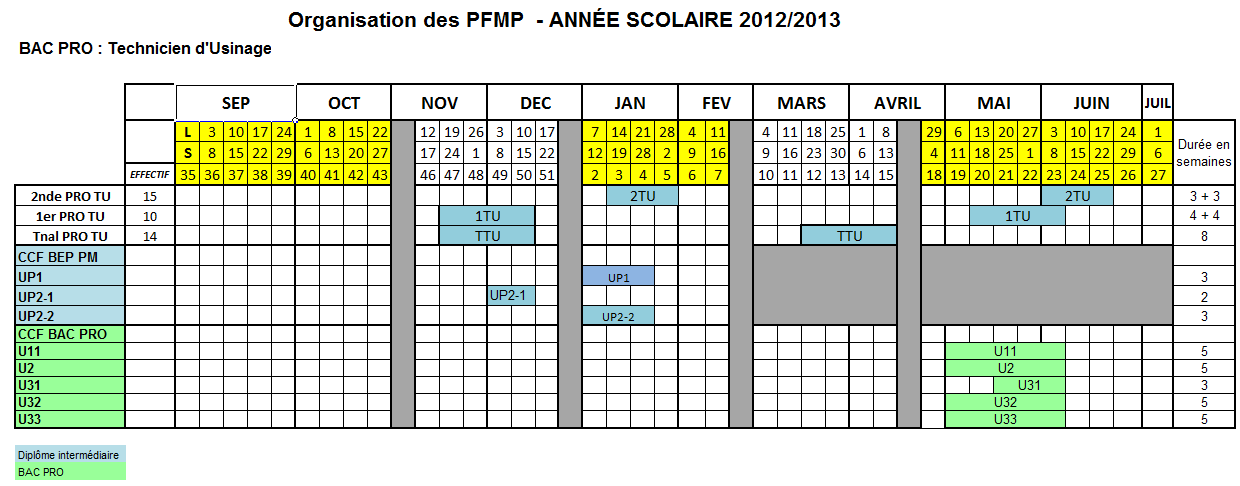 [Speaker Notes: Sans organisation pédagogique…pas de CCF.

Il semble donc important de planifier pour informer les élèves en début d’année, les parents, l’équipe de direction,…. De planifier des plages prévisionnelles des d’évaluation CCF les plus longues possibles.
Vous avez ici un exemple de 5 semaines pour 14 élèves 1 semaine après le retour de PFMP (sans compter les vacances).

Dans les plages prévisionnelles arrêtées, il est aussi important de planifier pour vérifier que les contraintes horaires ou matériels n’interférent pas.

Outil proposé sous excel permettant de faire passer en flux contraint au maximum 15 élèves sur 8 séances de 4 heures.
Remarque : ce fichier a été proposé aux enseignants de construction en leur proposant d’évaluer les élèves durant les plages de 4 heures d’atelier sur le plateau technique dans la salle préparation du travail.

Ce que pratiquement l’ensemble des enseignants a fait pour la session 2012; Je leur ai donc proposé cette année d’enseigner la construction mécanique dans cette salle de préparation du travail pour donner encore plus de sens à l’enseignement de la construction.]
La continuité formation évaluation
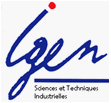 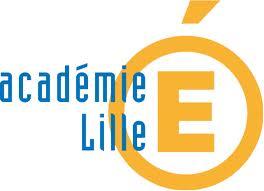 Un principe unique d’évaluation et de notation
Grilles d’évaluation
Épreuves du bac pro TU :






Épreuves du BEP PM :
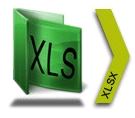 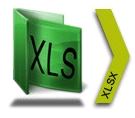 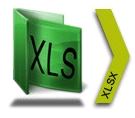 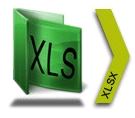 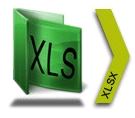 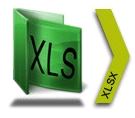 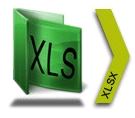 Grille d’évaluation E32
Grille d’évaluation E33
Grille d’évaluation E11
Grille d’évaluation EP1
Grille d’évaluation E2
Grille d’évaluation EP2
Grille d’évaluation E31
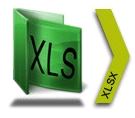 1 fichier par épreuve et par classe
Exemple Grille E11
[Speaker Notes: Et Enfin les grilles d’évaluation qui en fait a été le point de départ des travaux engagés depuis 2010-2011 en commençant par les grilles EP1 et EP2.

Vous les trouverez, ici, dans leurs dernières versions. Elles ont fait l’objet de modifications proposées par les enseignants suite à leur utilisation sur le terrain (de complétement binaire au début à un mix,…).
Depuis la session 2012, l’ensemble de la formation initiale utilise ces grilles.]
La continuité formation évaluation
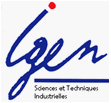 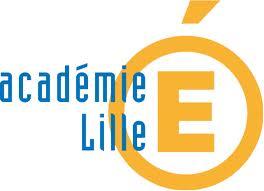 Un principe unique d’évaluation et de notation
Synthèse bac pro TU session 2012
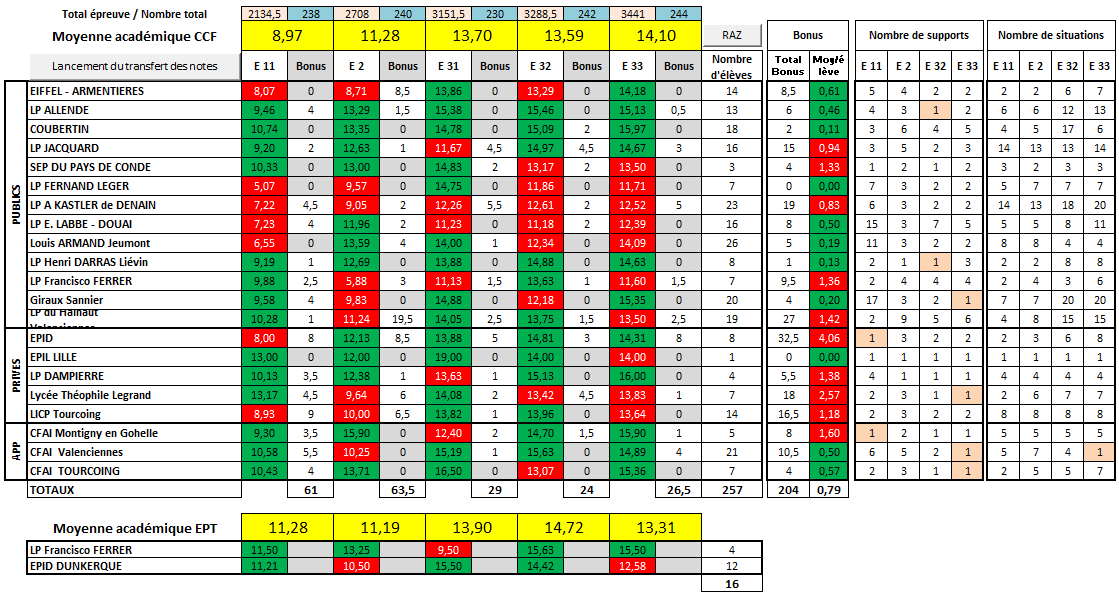 [Speaker Notes: Tableau obtenu à partir de l’extraction automatique des grilles.

On peut observer le respect de l’esprit du CCF (plusieurs supports d’évaluation et plusieurs situations pour l’ensemble de la classe).Malgré la possibilité de « bonifier » en équipe pédagogique au complet lorsque tous les CCF sont finis, on remarque que la moyenne est de 0,1 par candidat et par épreuve.]
Les compétences
La continuité formation évaluation
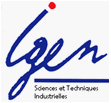 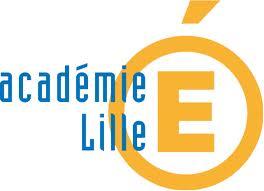 Eléments de conclusion
Une démarche et des outils élaborés et mis en œuvre sur  le terrain avec les enseignants  qui ont débouché sur:

une évaluation certificative, respectant l’esprit du CCF, centrée sur les compétences (adhésion à l’utilisation des grilles d’évaluation)…

un suivi de l’évolution des compétences des élèves (outil de positionnement) encore en expérimentation avec des possibilités d’évolution.

Des enseignants de spécialité et de construction mécanique engagés ensemble sur l’organisation des enseignements sur le même plateau technique.
[Speaker Notes: Quelques éléments de conclusion]
La continuité formation évaluation
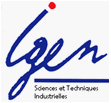 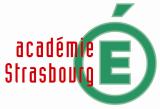 CCF en centre de formation – Expérimentation
Le constat sur l’évaluation en  CCF est bien connu : il existe un écart significatif entre les démarches prescrites et leur mise en œuvre effective. Les modalités du CCF sont-elles bien adaptées ?
E. Chazalette
IEN STI
Académie de Strasbourg
La continuité formation évaluation
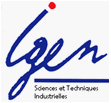 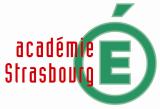 CCF en centre de formation – Expérimentation
Les réticences des enseignants  s’expliquent, pour partie au moins, par :
Leur volonté de repousser l’évaluation certificative au plus tard de la  formation

La difficulté bien réelle à gérer des situations d’enseignement et d’évaluation certificatives confondues

Des recommandations institutionnelles qui peuvent paraître ambiguës
[Speaker Notes: Concernant l’ambiguité des recommandations / Mis à part que certaines sont contradictoires d’une spécialité à l’autre c’est le principe même du CCF qui peut poser question. En effet, « évaluer l’élève en CCF lorsque il a atteint le niveau requis » suppose que son niveau a bien été évalué avant. Dès lors, pourquoi l’enseignant qui a procédé à ces évaluations et qui juge que le niveau requis est atteint devrait il refaire une évaluation ? Si c’est uniquement pour définir une note, on peut rechercher d’autres façons de la déterminer.]
La continuité formation évaluation
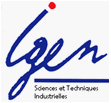 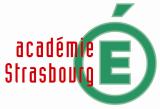 CCF en centre de formation – Expérimentation
Expérimenter d’autres façons d’évaluer en CCF …
La continuité formation évaluation
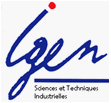 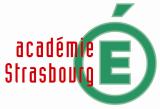 CCF en centre de formation – Expérimentation
Les modalités proposées
La continuité formation évaluation
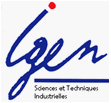 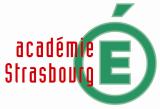 CCF en centre de formation – Expérimentation
Les situations de formation font l’objet d’évaluations de compétences formatives et sommatives tout au long du cycle d’apprentissage. Certaines des évaluations sommatives  se font dans des situations de travail   conformes, ou tout au moins proches, de la définition des épreuves d’examens .
Situations de formation et d’évaluation
La continuité formation évaluation
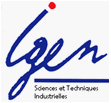 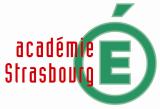 CCF en centre de formation – Expérimentation
Fin avril : l’équipe d’enseignant fait un bilan des niveaux de compétences des élèves en s’appuyant sur les évaluations  réalisées dans le cadre de la formation et dans des situations de travail proches des définitions d’épreuve. 
Pour les élèves qui ont atteint les niveaux de compétences requis de façon évidente , il n’y a pas lieu de recréer de situations d’évaluation. L’évaluation certificative  se fait à partir des évaluations réalisées durant la formation,
Bilan
Situations de formation et d’évaluation
Remarque : la totalité ou la plupart des compétences terminales sont atteintes. La note est nécessairement haute
La continuité formation évaluation
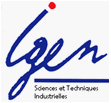 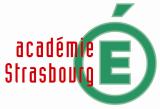 CCF en centre de formation – Expérimentation
Suite au bilan, les enseignants organisent des situations d’évaluations certificatives pour les élèves qui n’ont pas atteint les niveaux de compétences requis (ou pour lesquels ils ont des doutes).
Situations de formation et d’évaluation
Evaluations organisées
Bilan
La note peut varier de 0 à 20/20
La continuité formation évaluation
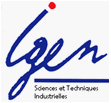 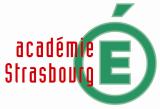 CCF en centre de formation – Expérimentation
Exemple
Dans une formation bac pro TU « Elaborer un processus d’usinage à l’aide d’une FAO » est une situation de travail répétée. 
Elle correspond à l’épreuve E2 : Elaboration d’un processus d’usinage
Situations de formation et d’évaluation
La continuité formation évaluation
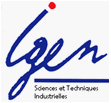 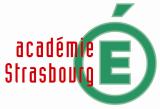 CCF en centre de formation – Expérimentation
Exemple
Elles font l’objet de fiches d’évaluation qui portent sur le niveau terminal des compétences / Indicateurs du référentiel
Ces situations  de travail permettent d’observer les compétences :

C12 : Analyser les données opératoires …
C22 : Choisir des outils et des paramètres de coupe
C23 : Elaborer un programme avec un logiciel de FAO
Situations de formation et d’évaluation
La continuité formation évaluation
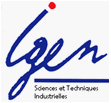 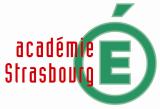 CCF en centre de formation – Expérimentation
E2  :  Technologie / Elaboration d’un processus d’usinage 
Les compétences à évaluer sont 
C12 : Analyser les données opératoires …
C22 : Choisir des outils et des paramètres de coupe
C23 : Elaborer un programme avec un logiciel de FAO

Au moment du bilan, l’équipe se réfère aux situations de travail « Elaborer un processus d’usinage à l’aide d’une FAO » et aux niveaux de compétences dont les élèves ont fait preuve.
Bilan
Situations de formation et d’évaluation
La continuité formation évaluation
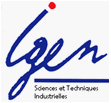 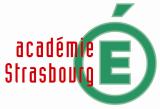 CCF en centre de formation – Expérimentation
E2  :  Technologie / Elaboration d’un processus d’usinage 
Les compétences à évaluer sont 
C12 : Analyser les données opératoires …
C22 : Choisir des outils et des paramètres de coupe
C23 : Elaborer un programme avec un logiciel de FAO

Pour les élèves qui ont atteint le niveau terminal de compétences de façon évidente, il n’y pas lieu de refaire d’évaluation. Pour chaque élève, l’équipe disciplinaire retient la situation de travail et l’évaluation qui attestent de son plus haut niveau de compétences et définit une note.
Bilan
Situations de formation et d’évaluation
La continuité formation évaluation
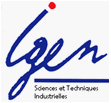 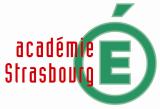 CCF en centre de formation – Expérimentation
Des situations « E2 » sont organisées pour les élèves qui n’ont pas atteint le niveau terminal de compétences :
Si possible dans le cadre de projets en cours de réalisation
Sinon dans des situations prévues spécifiquement
Situations de formation et d’évaluation
Evaluations organisées
Bilan
La note peut varier de 0 à 20/20
La continuité formation évaluation
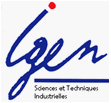 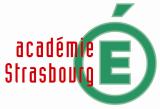 CCF en centre de formation – Expérimentation
La communication
La continuité formation évaluation
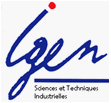 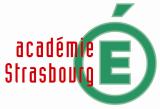 CCF en centre de formation – Expérimentation
Pilotage
Une expérimentation « étendue » depuis 3 ans à plusieurs équipes disciplinaires
Les chefs d’établissement sont associés à la réunion de démarrage et les modalités sont soumises à leur approbation
Le cadrage IEN 
Une réunion de l’équipe disciplinaire en début d’année pour proposer les modalités et préciser le protocole.
Une réunion en mai pour faire un bilan de la session et de la mise en œuvre.
Des échanges lors des différentes visites
La continuité formation évaluation
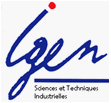 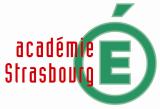 CCF en centre de formation – Expérimentation
Eléments de bilan
Baisse significative des évaluations « ponctuelles »
Pratiques d’évaluations plus proches du concept CCF 
Effets sur les résultats
Très forte adhésion des enseignants
Accompagnement IEN indispensable / Risque de dérives vers une évaluation de  type contrôle continu

Limites 
La qualité des évaluations restent variables selon les enseignants
Interrogations IEN  sur l’étendue de l’expérimentation
Retour en arrière difficilement envisageable
Les compétences
La continuité formation évaluation
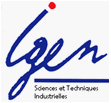 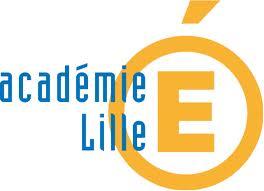 Merci de votre Attention